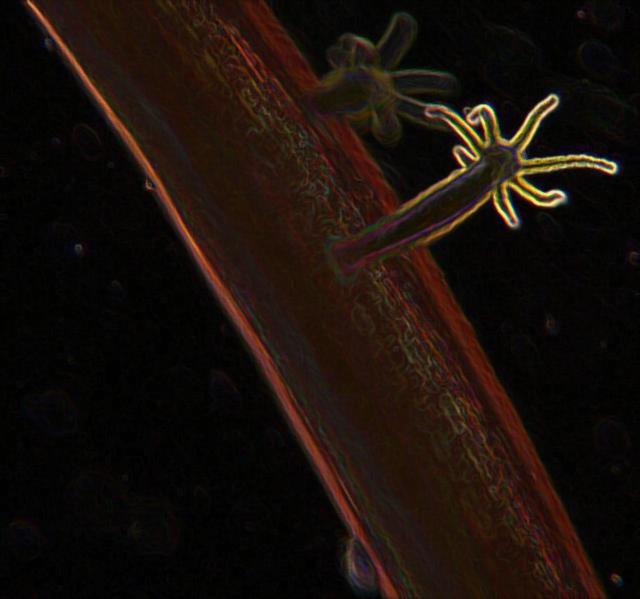 Координация
и
регуляция
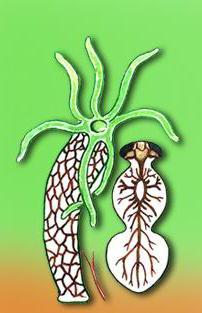 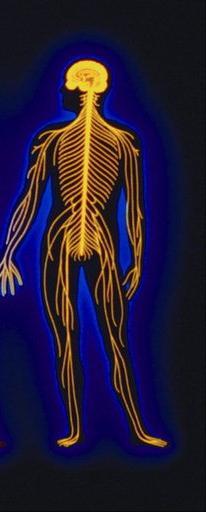 Системы регуляции 
и координации
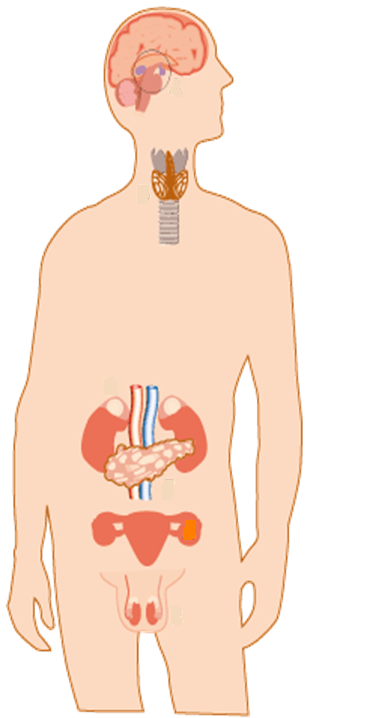 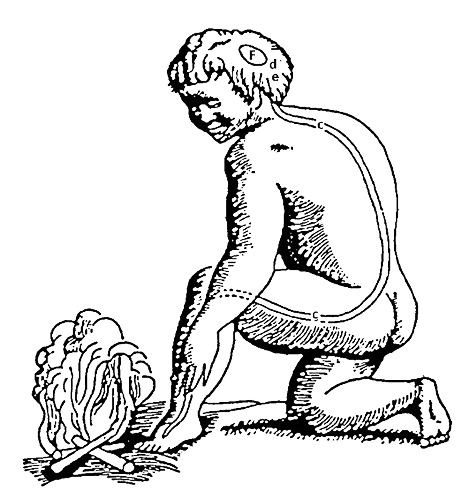 Обеспечивают работу всех органов, их связь с окружающей средой.
нервная
эндокринная
ОПЫТ№1
капля воды
кристалл соли
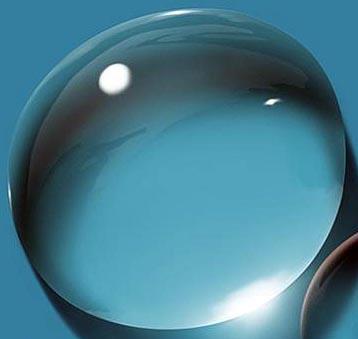 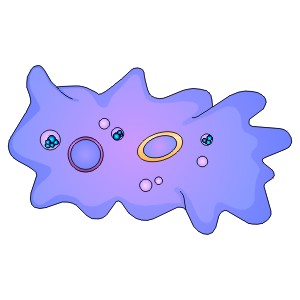 амёба
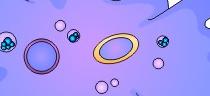 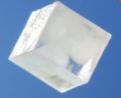 амёба сжимается
Реакция амебы на факторы среды (соль)
соль растворяется
ОПЫТ№2
Реакция амебы на факторы среды (бактерии)
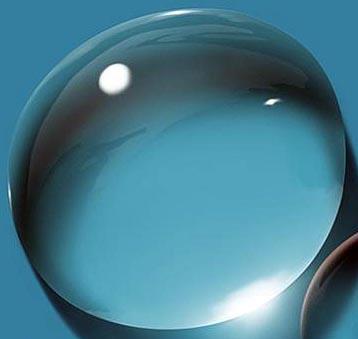 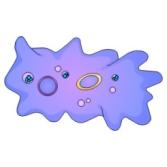 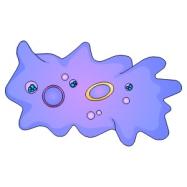 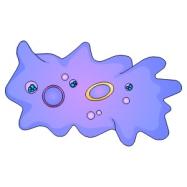 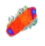 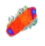 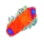 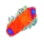 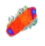 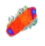 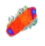 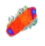 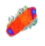 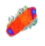 бактерии
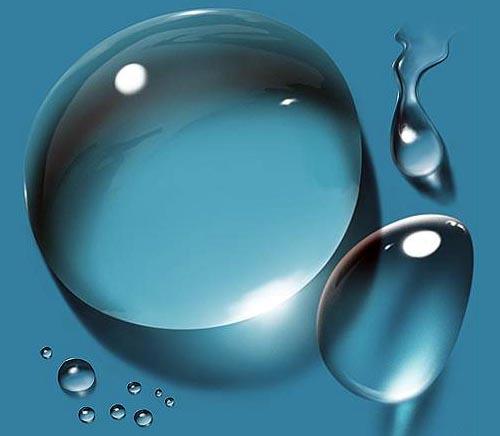 ОПЫТ№3
Реакция 
инфузории- туфельки
 на факторы среды (соль)
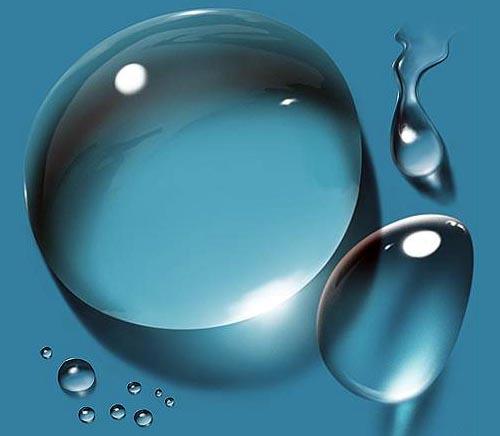 кристалл соли
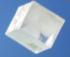 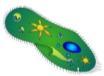 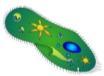 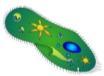 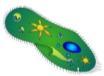 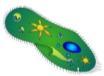 инфузории-туфельки
Раздражимость - ответная реакция организмов на воздействие окружающей среды.
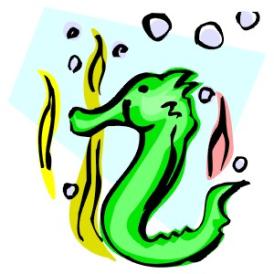 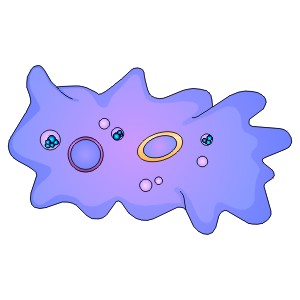 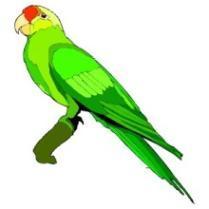 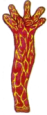 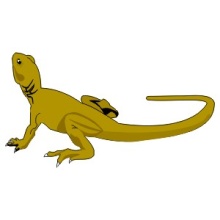 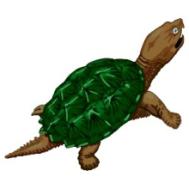 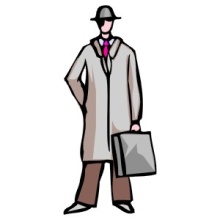 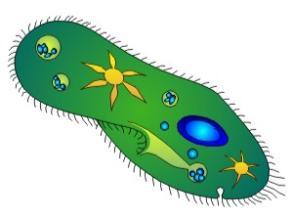 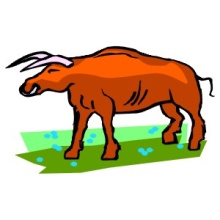 одноклеточные
многоклеточные
Характерно всем живым организмам.
РАЗВИТИЕ НЕРВНОЙ СИСТЕМЫ
восприятие
раздражения
передача
раздражения
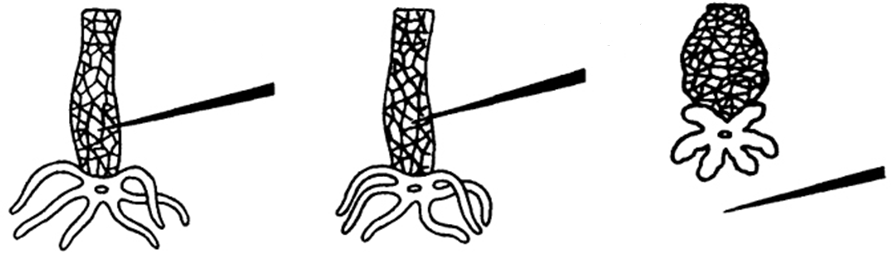 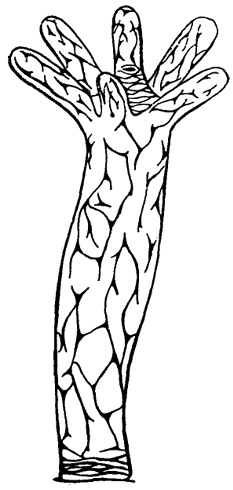 ответ на
раздражение
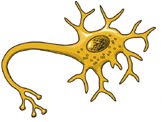 рефлекс
Самый примитивный тип нервной системы у кишечнополостных.
дождевой червь
насекомые
планария
У позвоночных нервная система состоит из головного, спинного мозга и нервов.
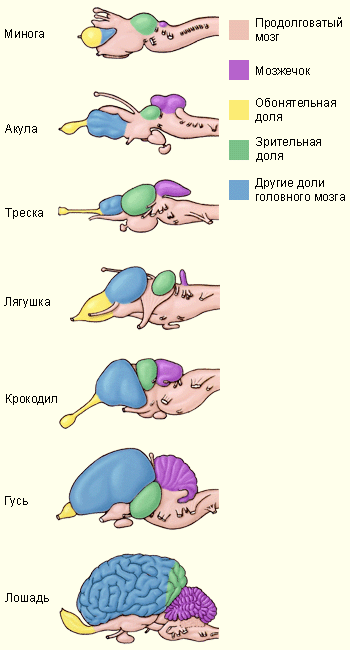 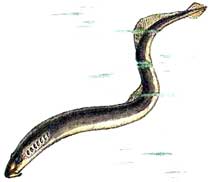 продолговатый мозг
минога
мозжечок
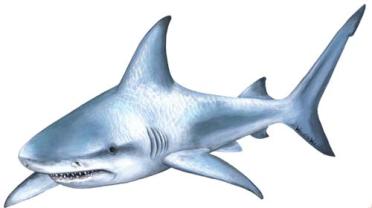 обонятельная зона
акула
зрительная зона
другие доли
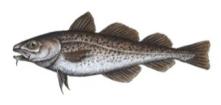 треска
У различных животных все отделы развиты по - разному.
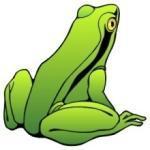 лягушка
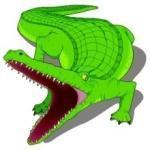 С чем это связано?
крокодил
С уровнем организации и образом жизни животного.
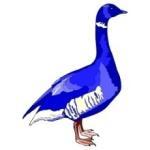 гусь
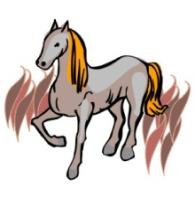 лошадь
Наивысшего развития нервная система достигла у млекопитающих.
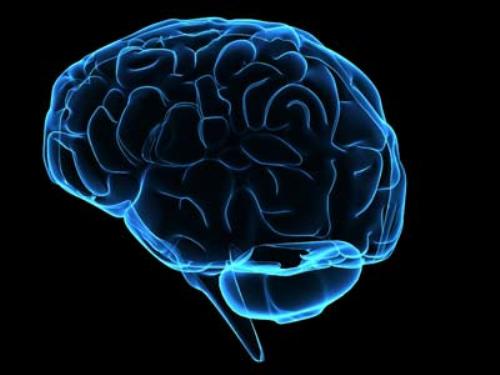 Самый крупный отдел-большие полушария головного мозга.
Их головной мозг развит значительно сильнее, чем у других позвоночных.
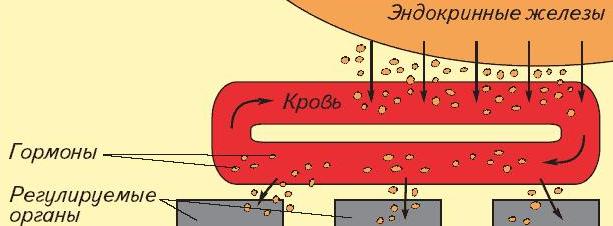 Работу всего организма регулирует и эндокринная система.
Гормоны  вырабатывают специальные железы- эндокринные или железы внутренней секреции.
Гормоны  поступают в тканевую жидкость и в кровь.
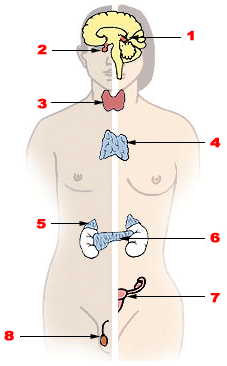 гипоталамус
гипофиз
тимус
(вилочковая железа)
щитовидная и 
паращитовидная
железы
надпочечники
поджелудочная 
железа
половые железы 
(яичники)
половые железы 
(семенники)
Гормоны вырабатываются  специальными органами.
обеспечивают постоянство внутренней среды организма
ФУНКЦИИ
ГОРМОНОВ
контролируют процессы обмена веществ
обеспечивают рост и развитие организма
обеспечивают адаптацию организма к постоянно меняющимся условиям окружающей среды
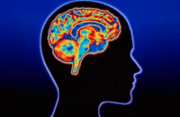 ДОМАШНЕЕ  ЗАДАНИЕ

§17 , 
?(письменно) 3, 7, 8 стр. 126 учебника;
? (устно) 6, 12 стр. 126